МАДОУ «Детский сад № 13» г. Печора
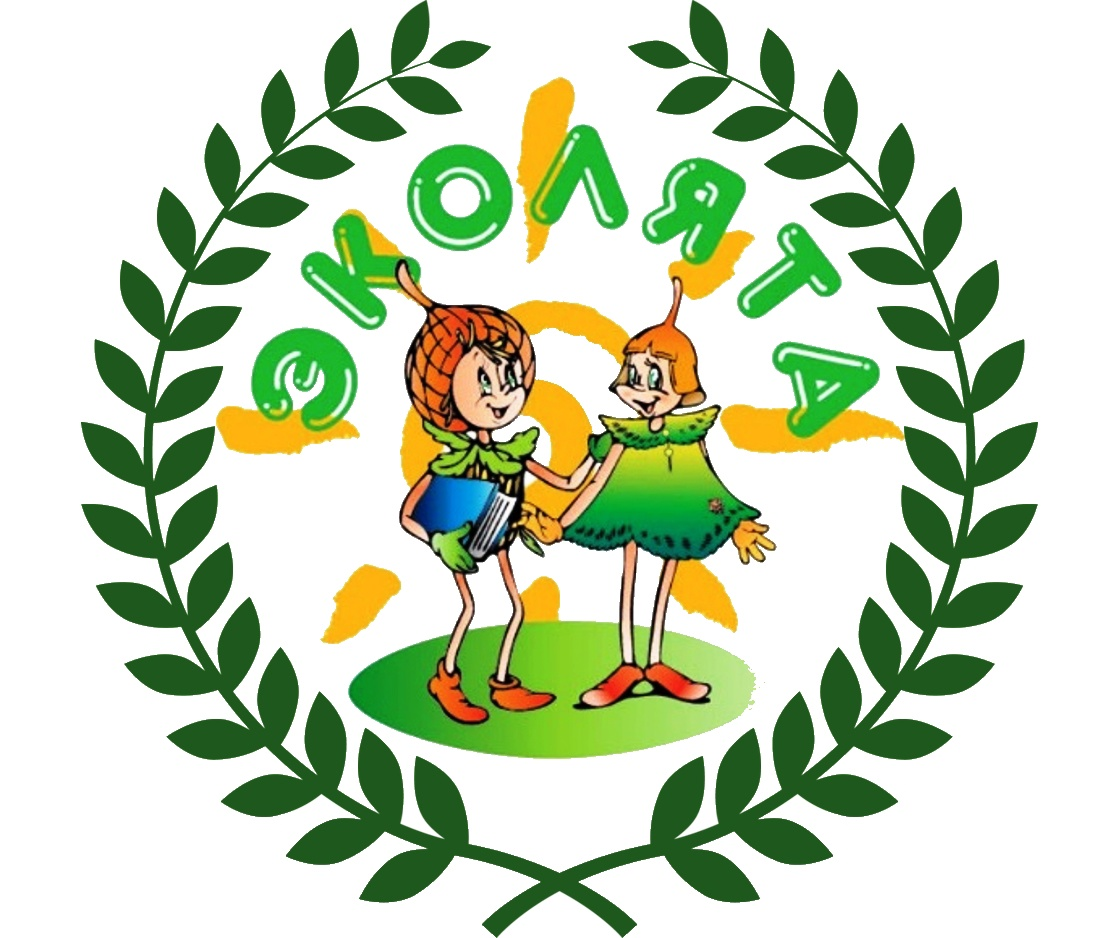 Эколята - это малыши-желуди и их подружка Елочка. Они родились в лесу, знают про него всё или почти всё. У них много друзей, приятелей и просто знакомых. Конечно, как и все дети, они иногда любят пошалить. Они берегут и охраняют лес, заботятся о его обитателях. 
Они помогут нам ближе узнать Природу, подружиться с ней и полюбить её.
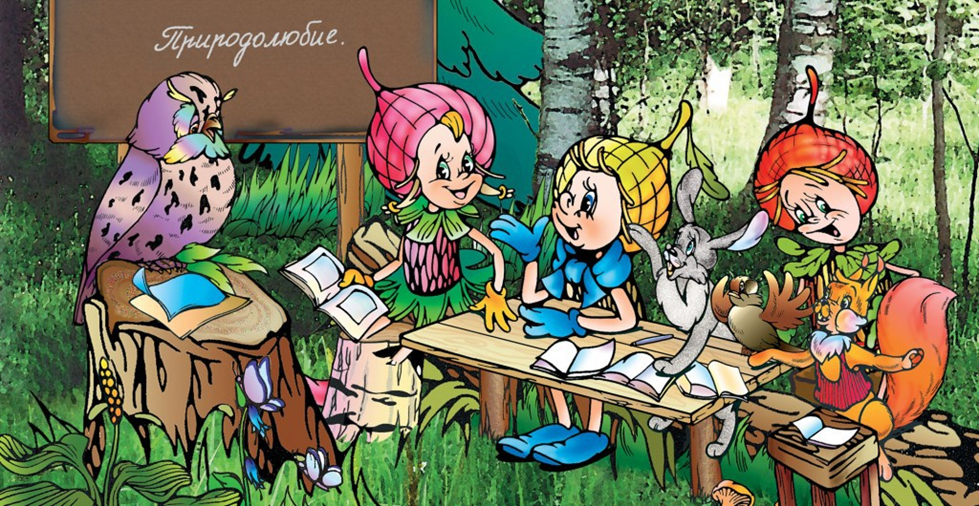 Экспериментальная деятельность «Разложение полиэтилена и бумаги в почве»
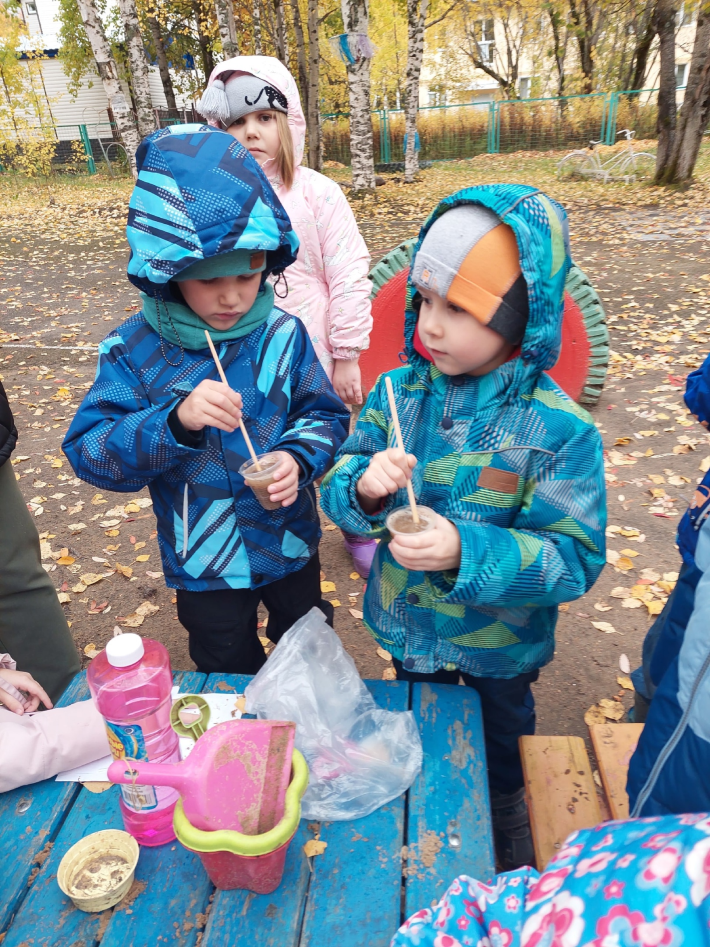 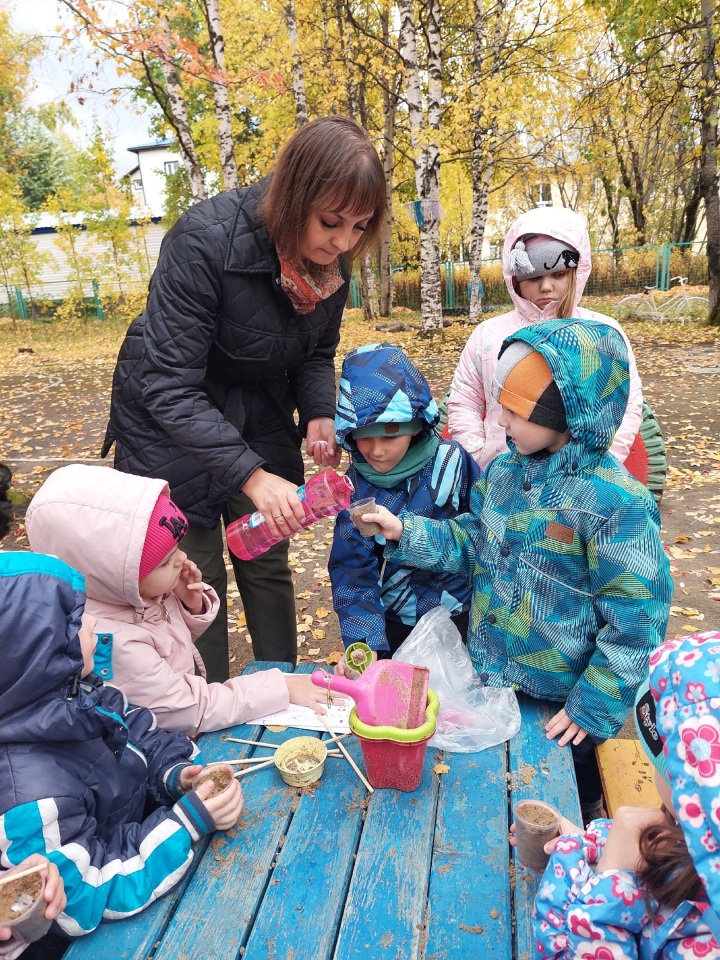 Это всем легко понять – мусор нужно разделять!!!
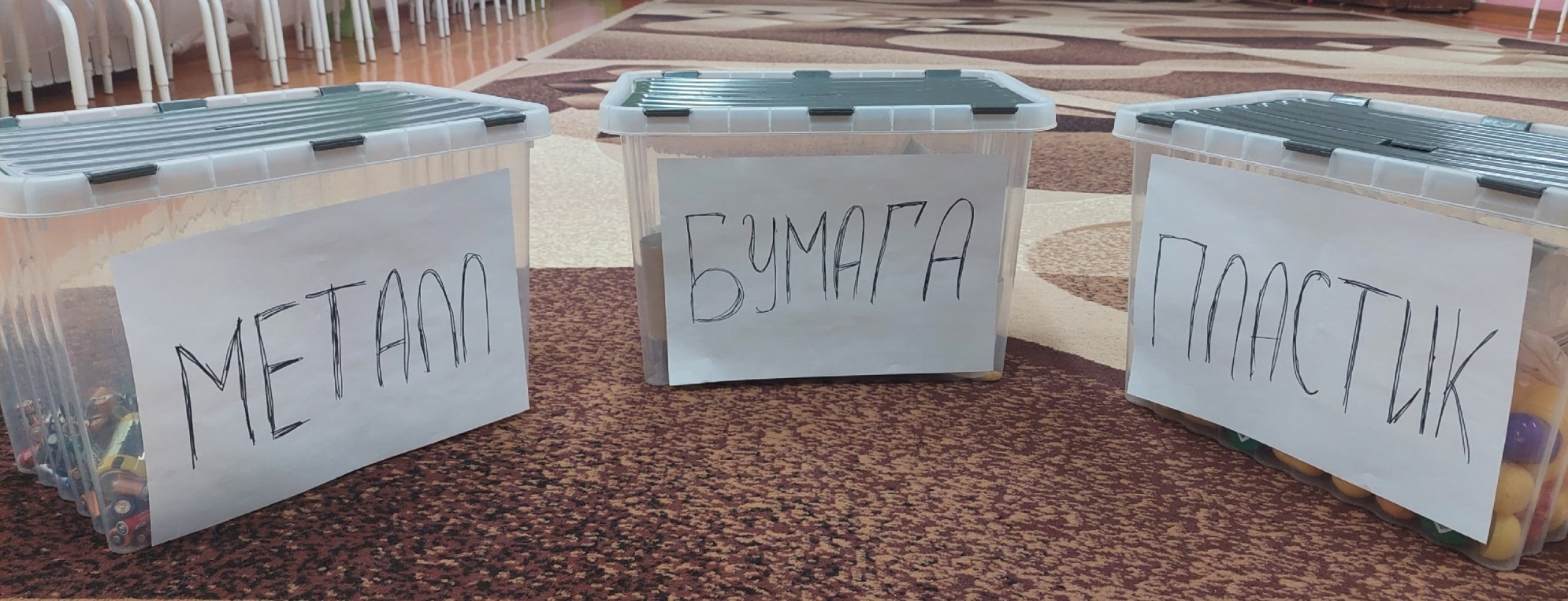 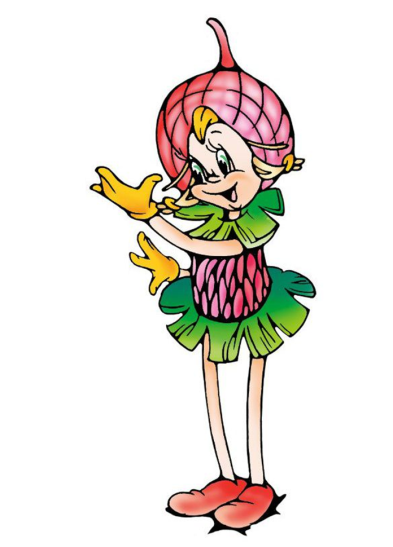 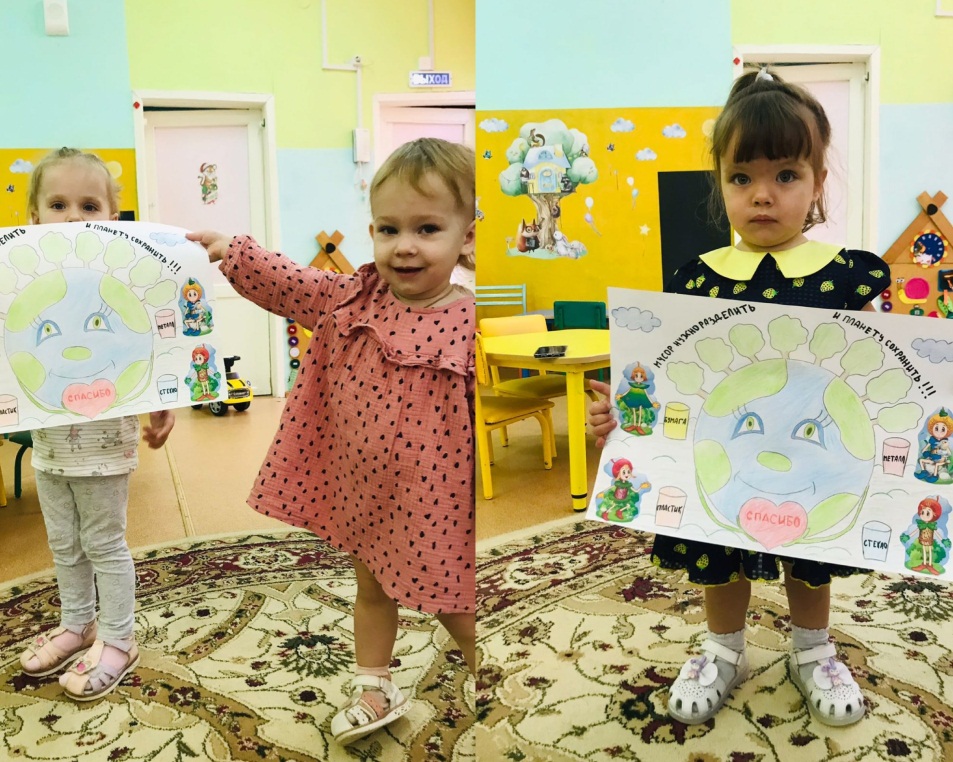 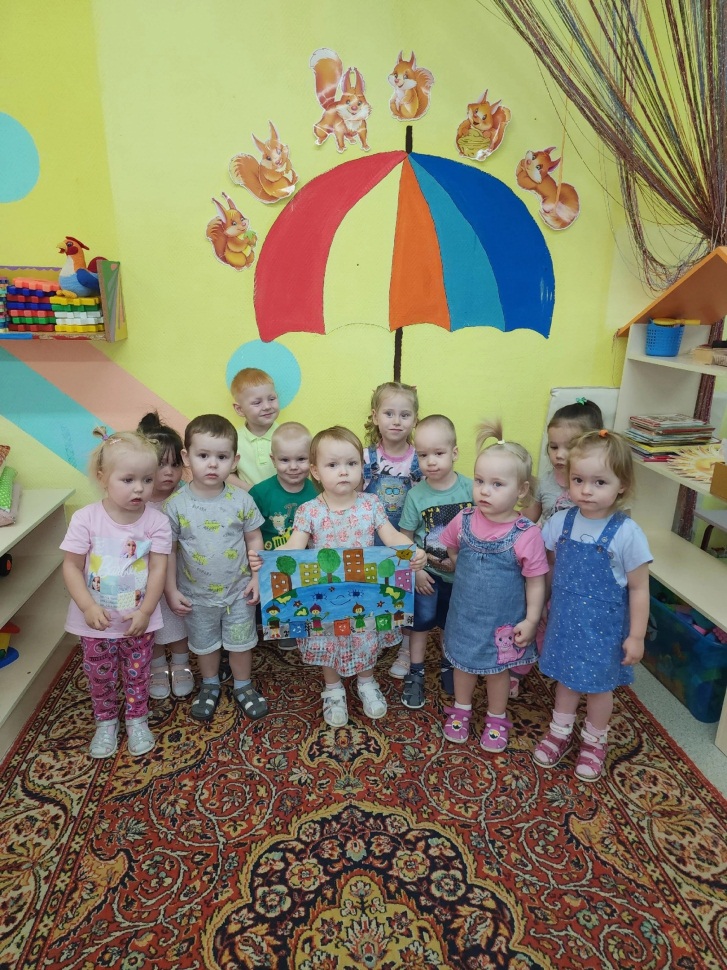 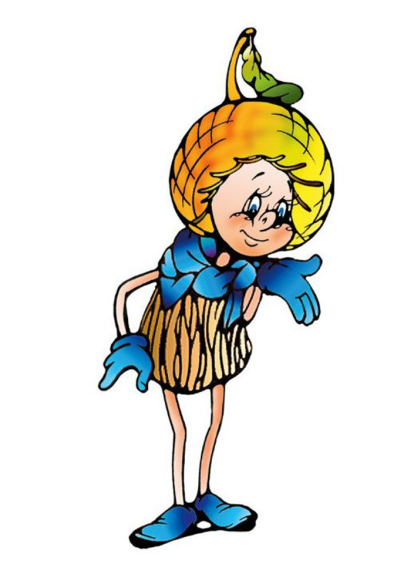 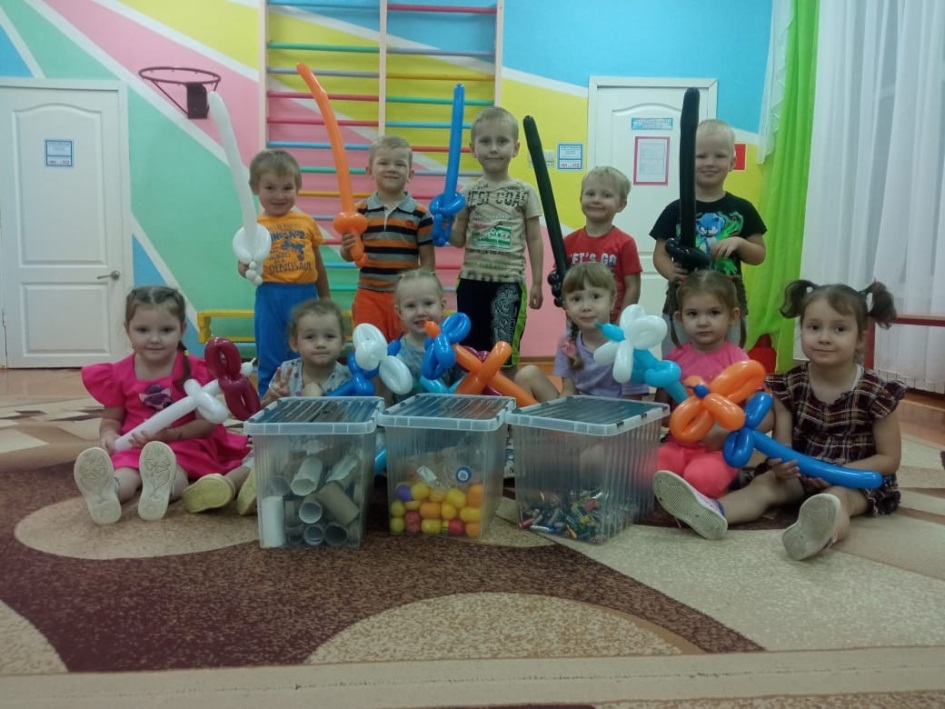 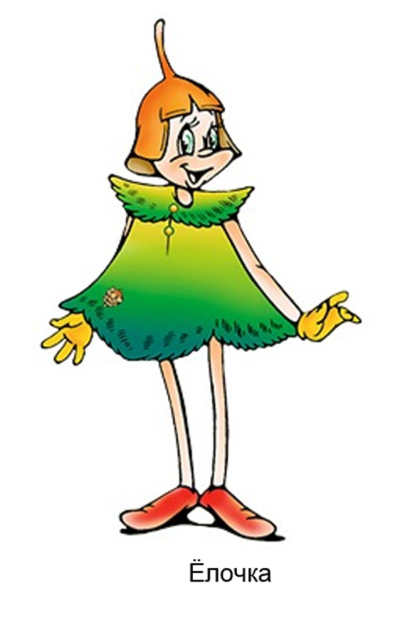 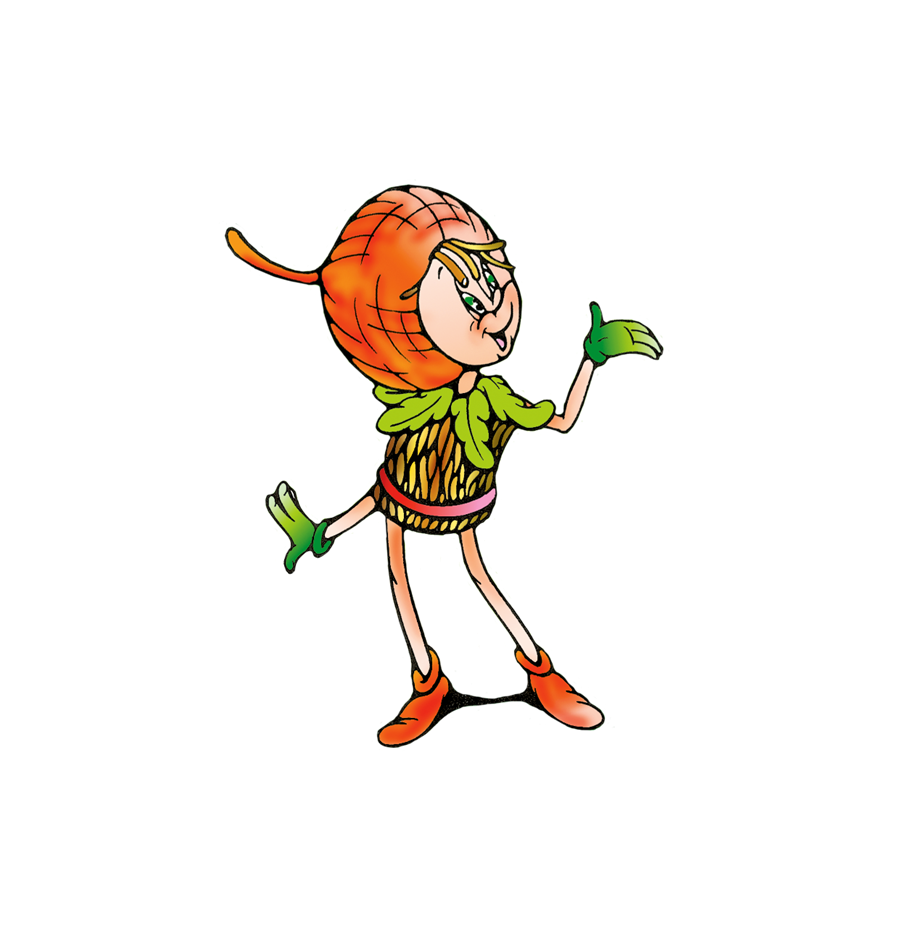 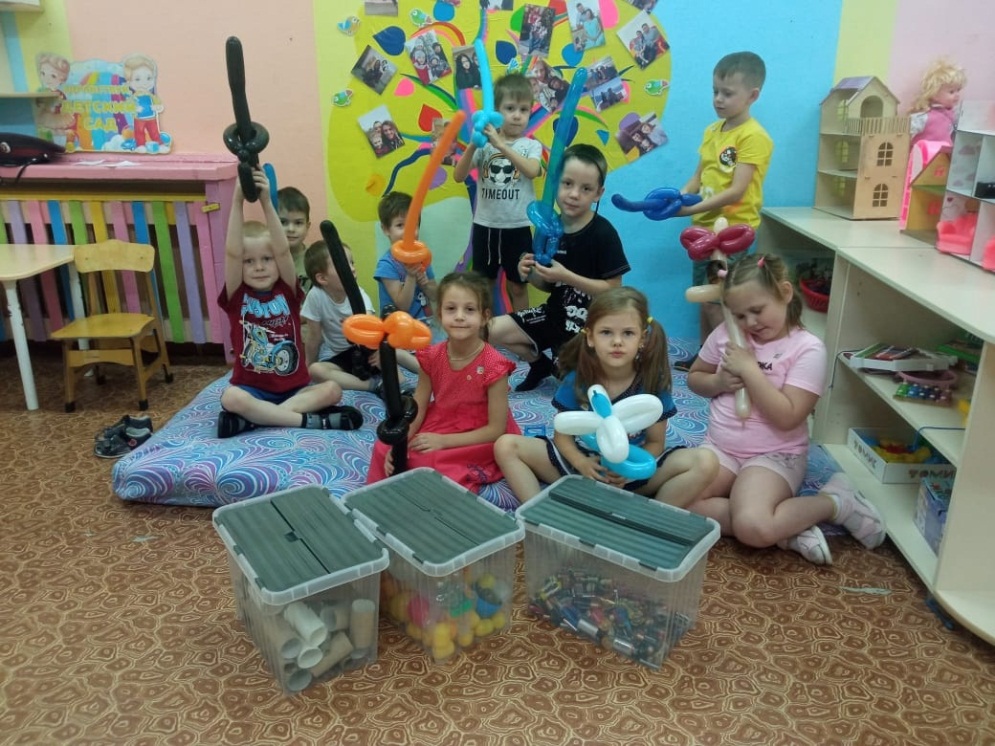 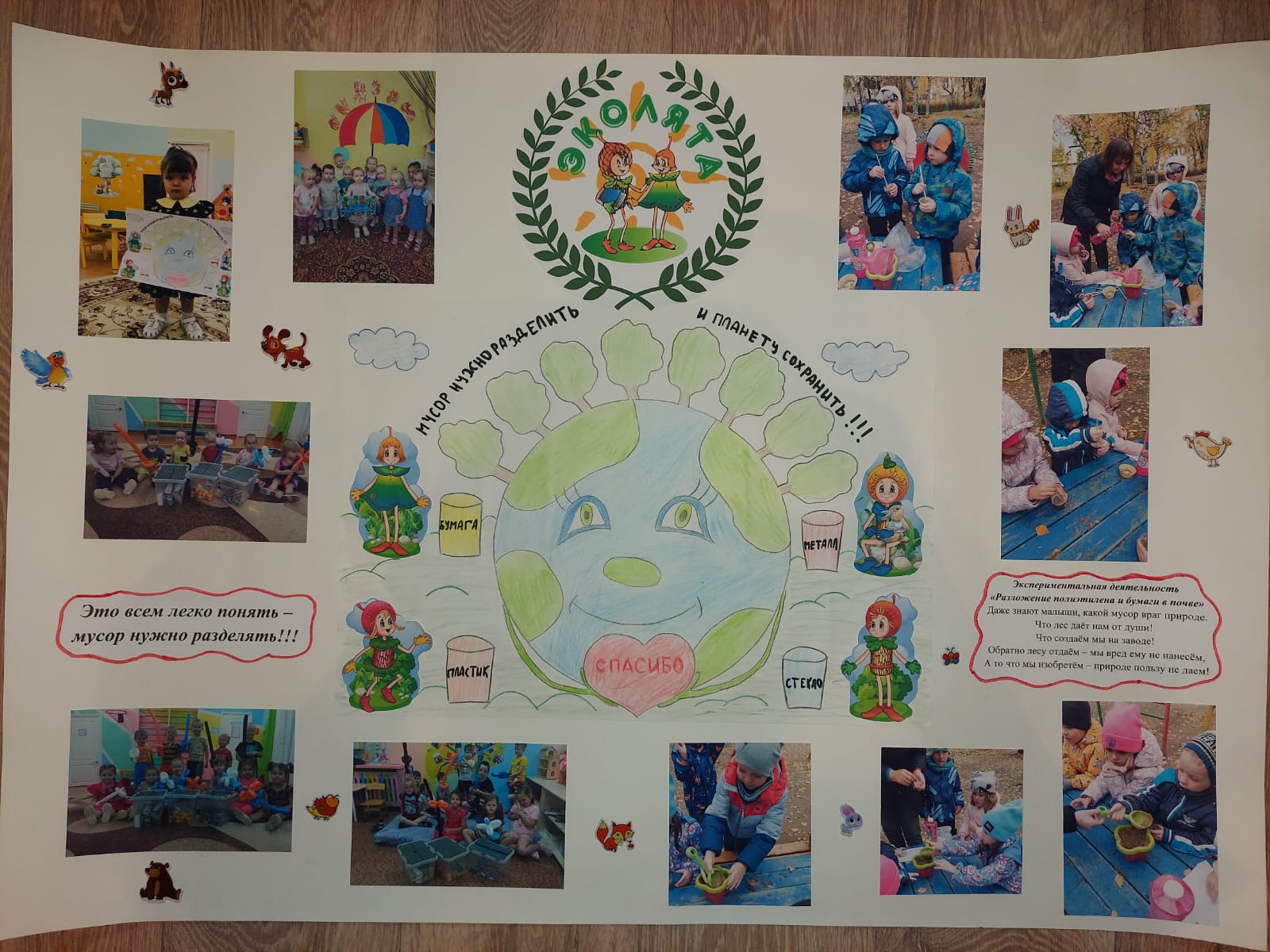